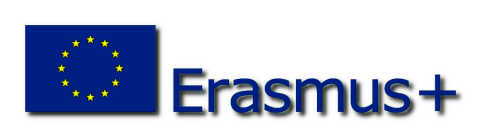 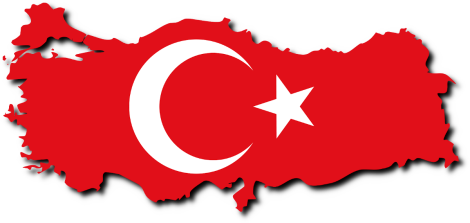 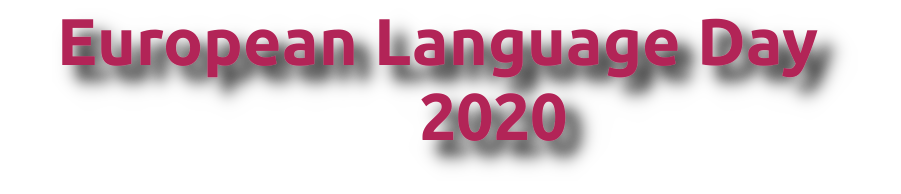 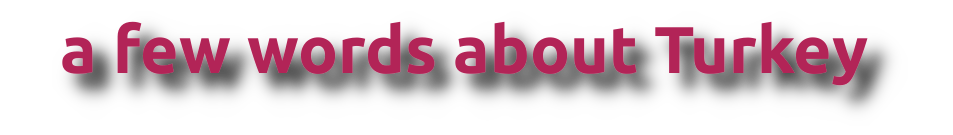 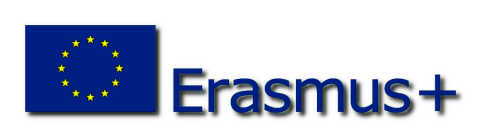 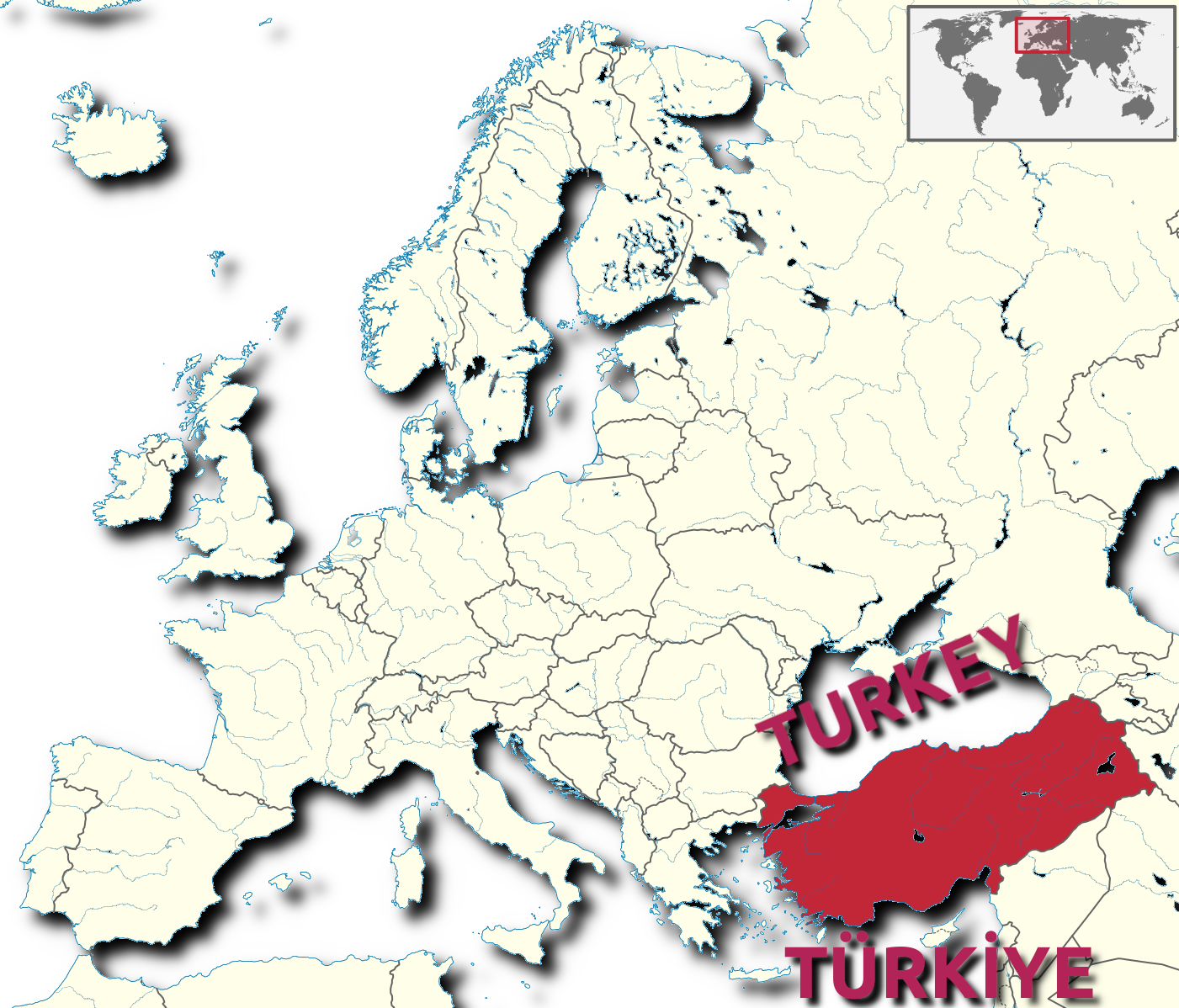 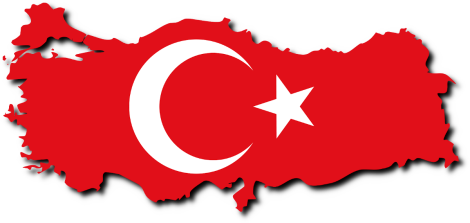 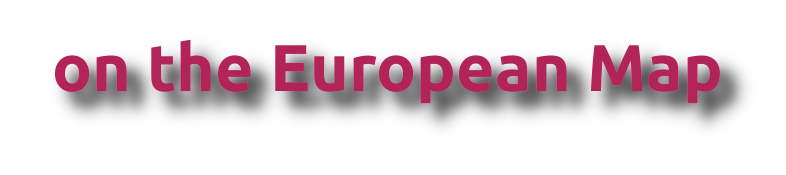 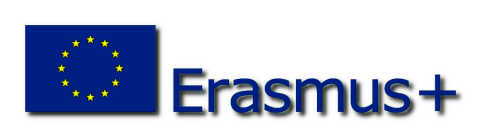 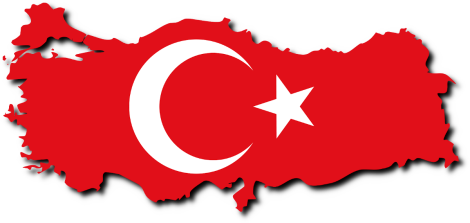 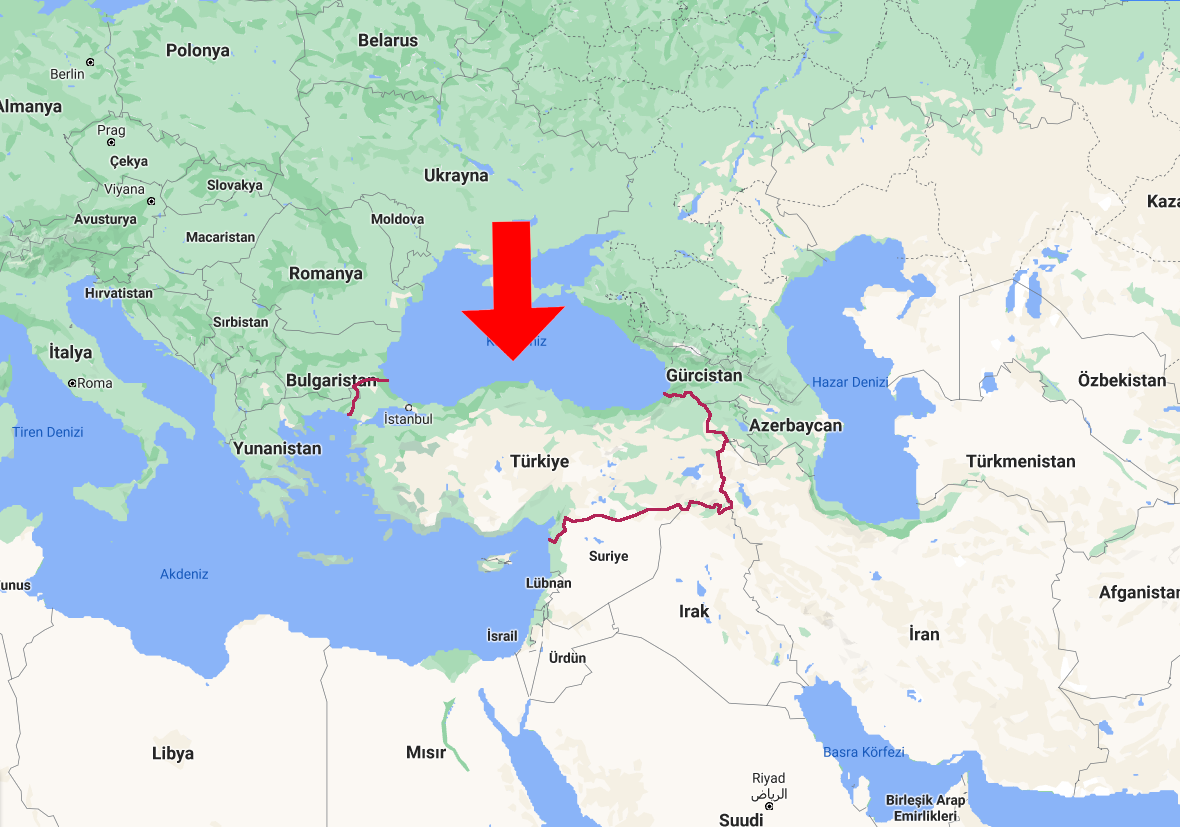 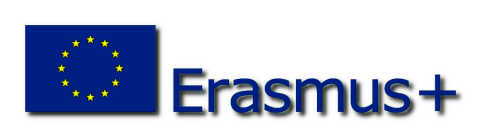 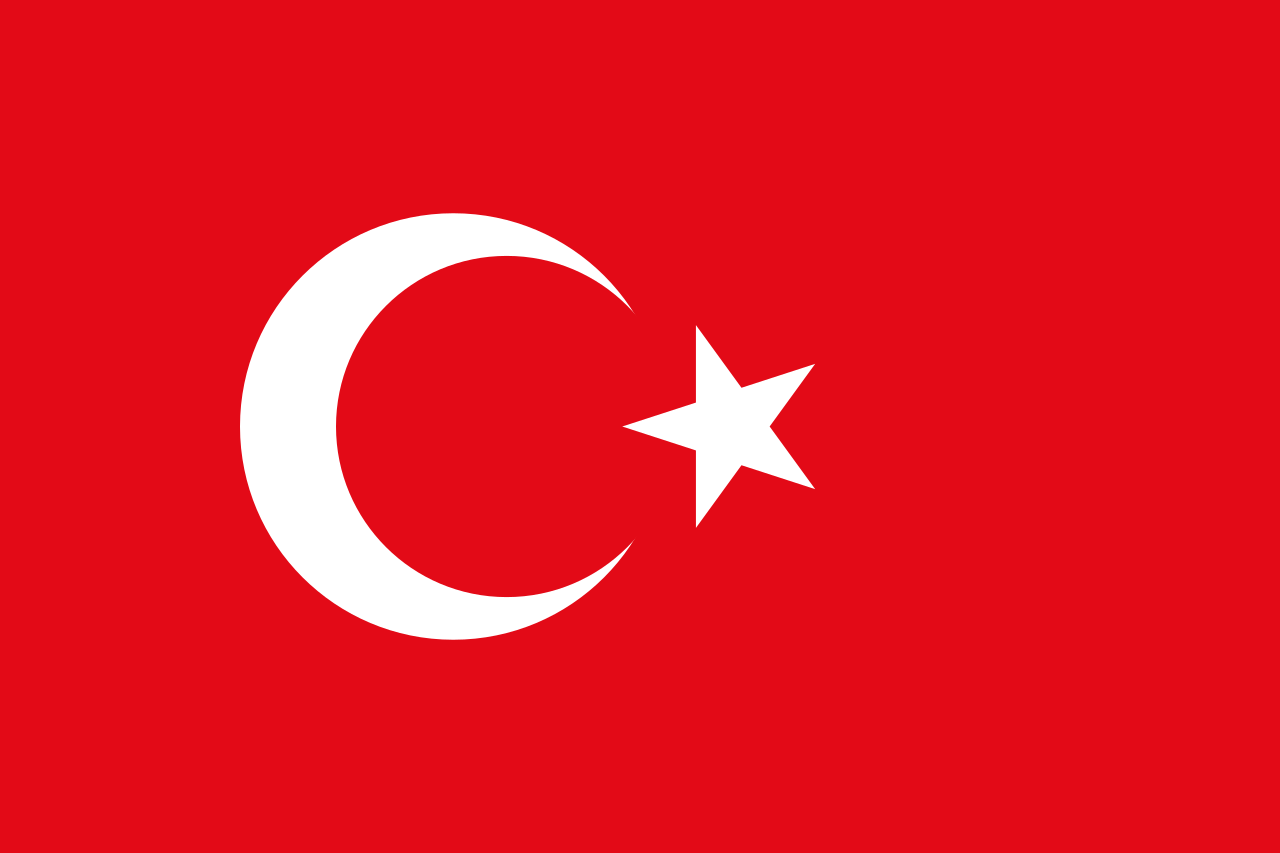 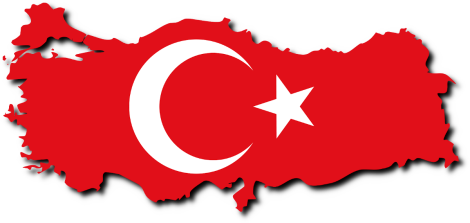 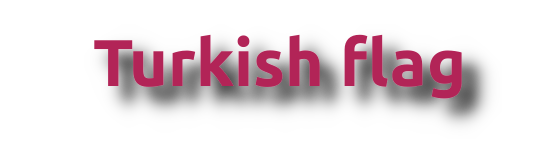 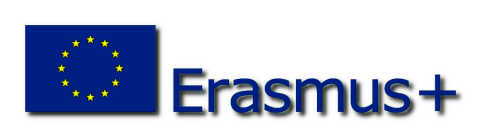 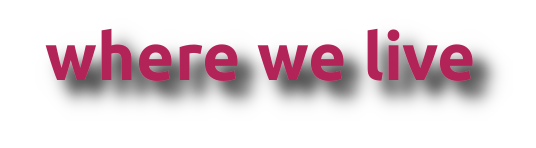 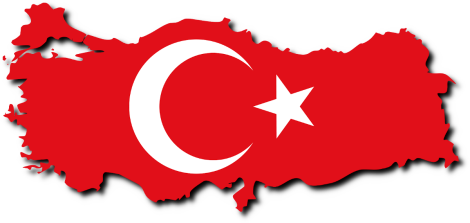 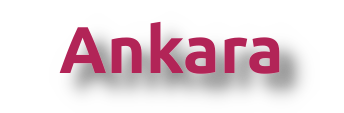 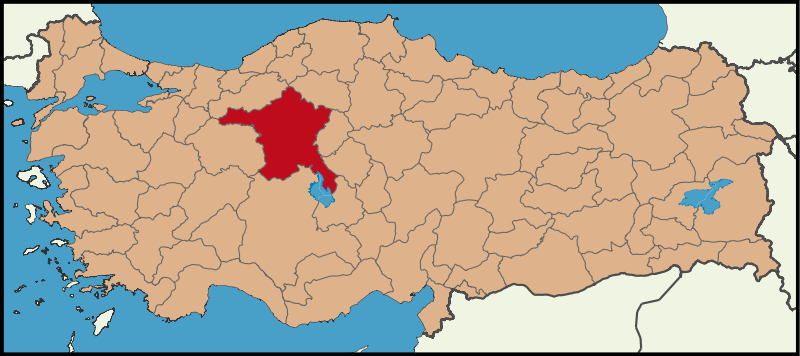 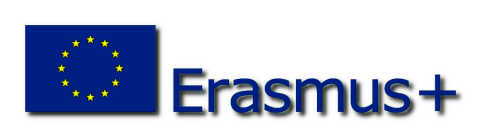 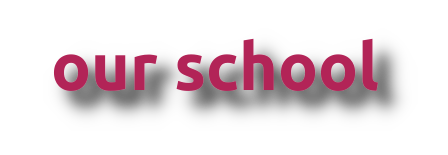 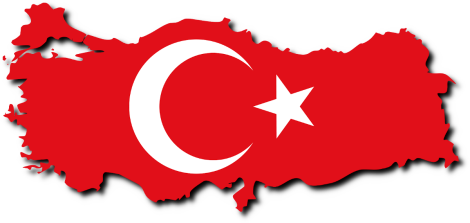 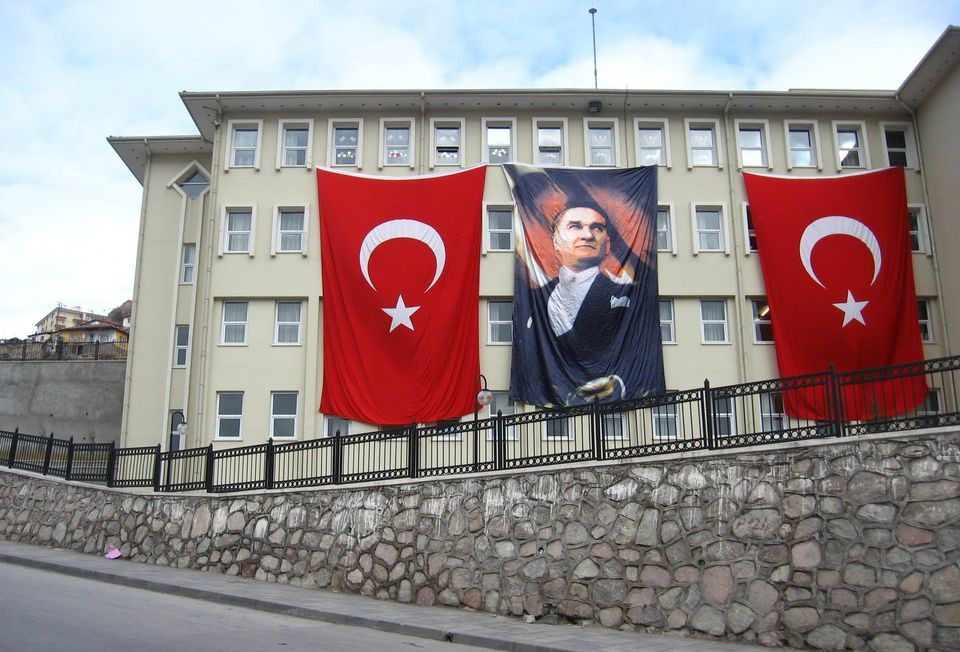 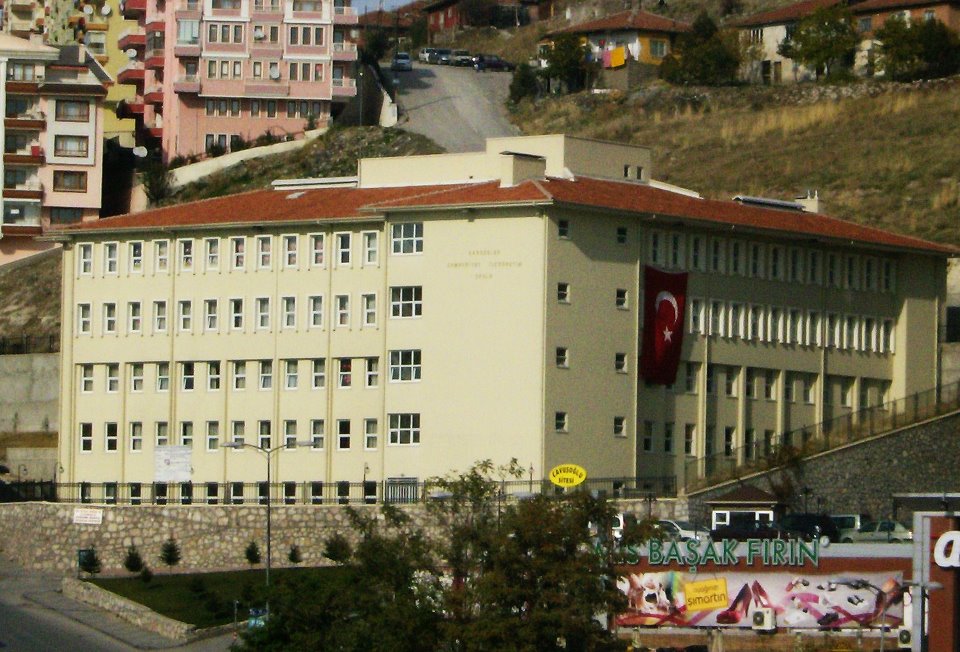 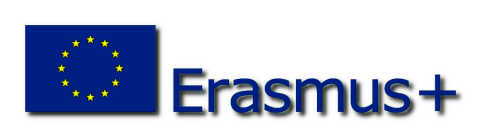 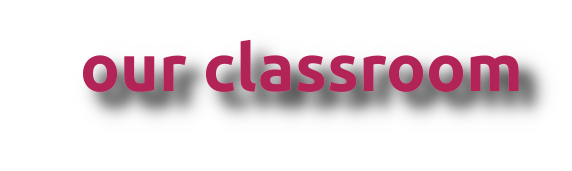 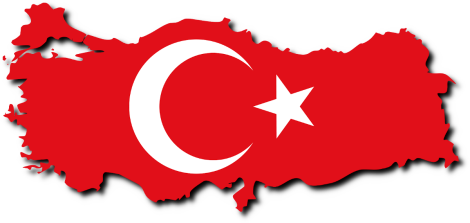 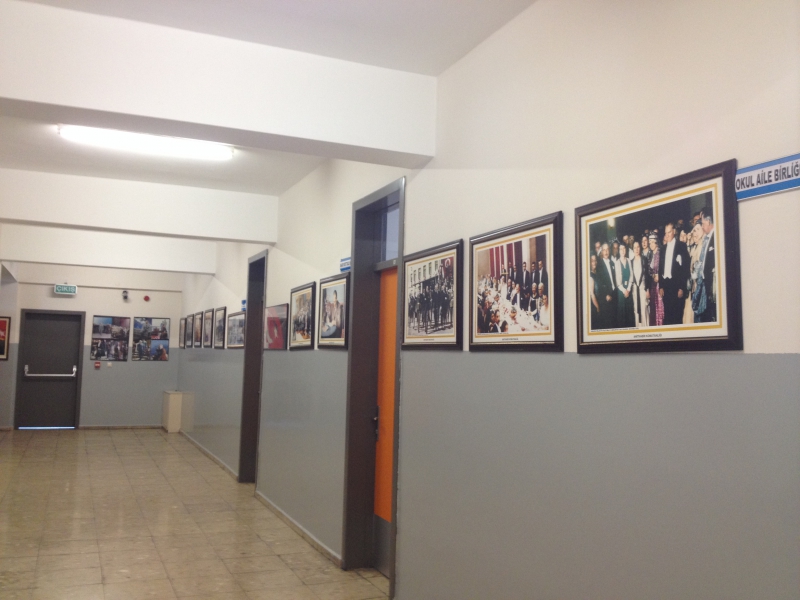 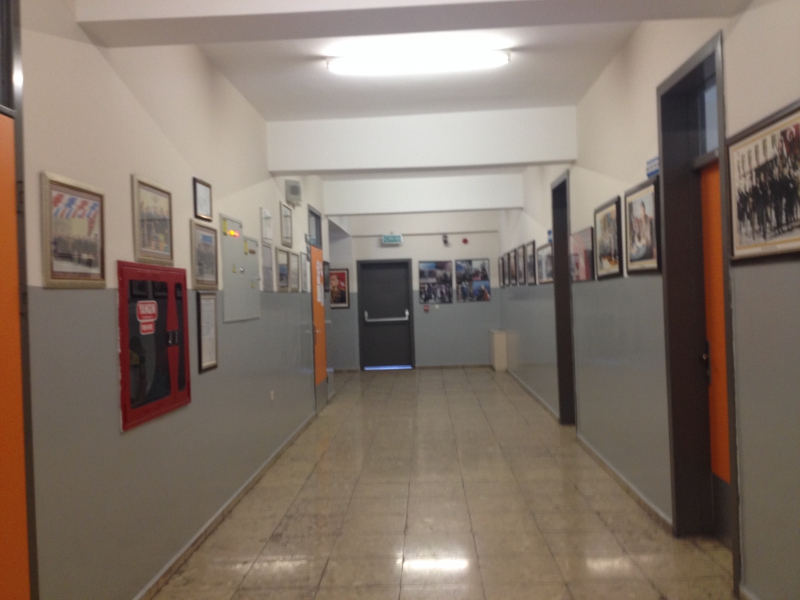 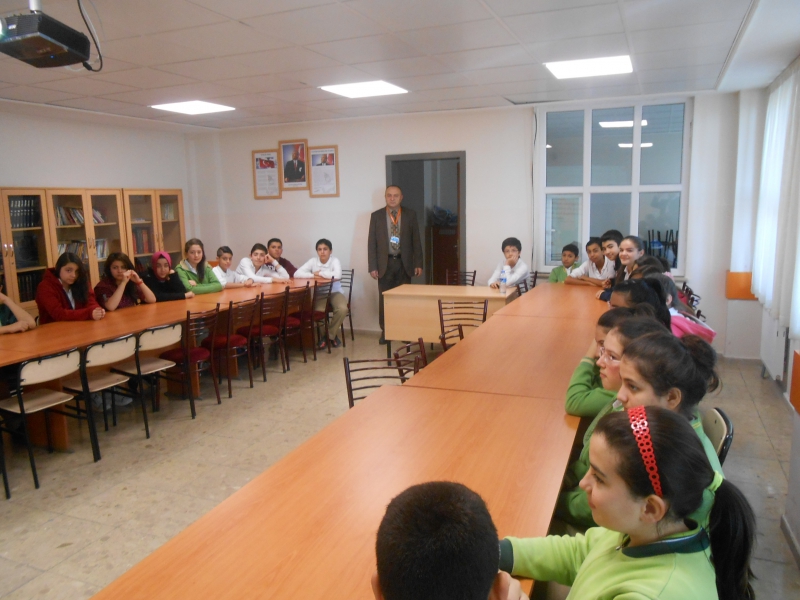 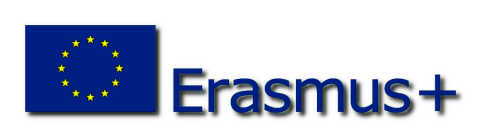 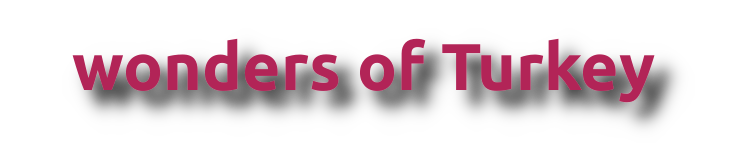 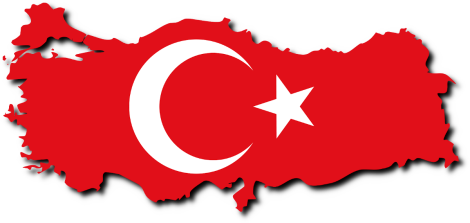 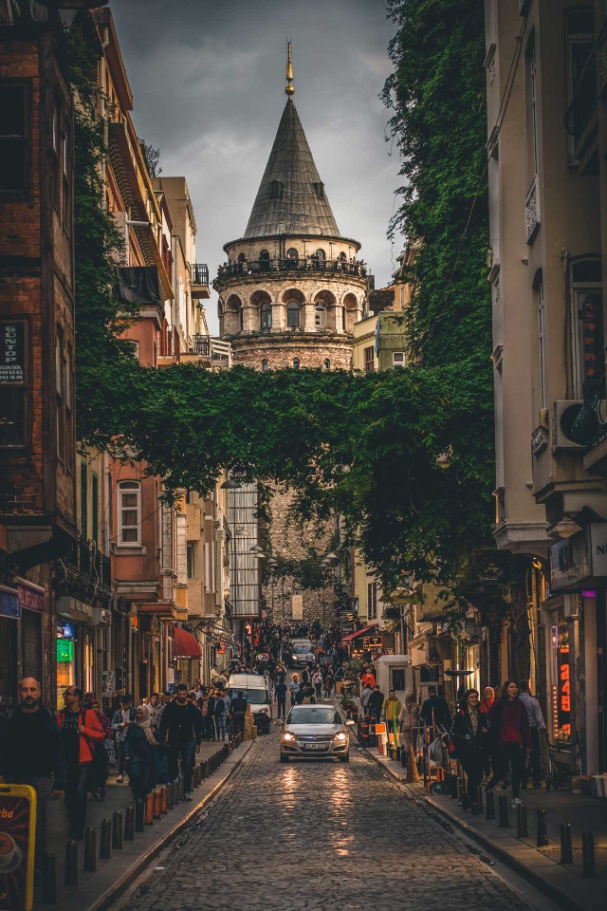 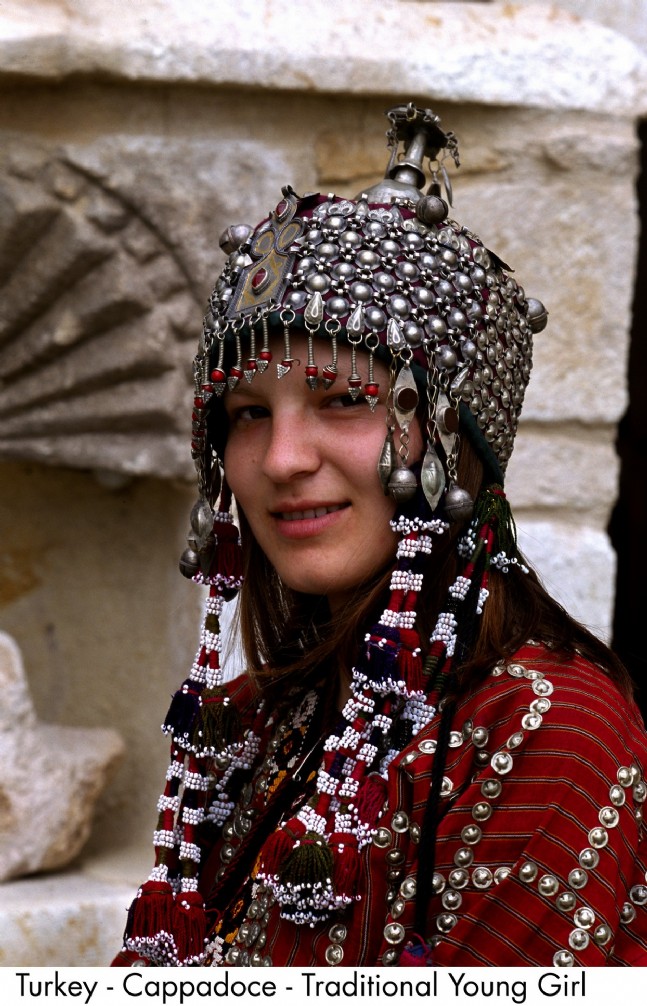 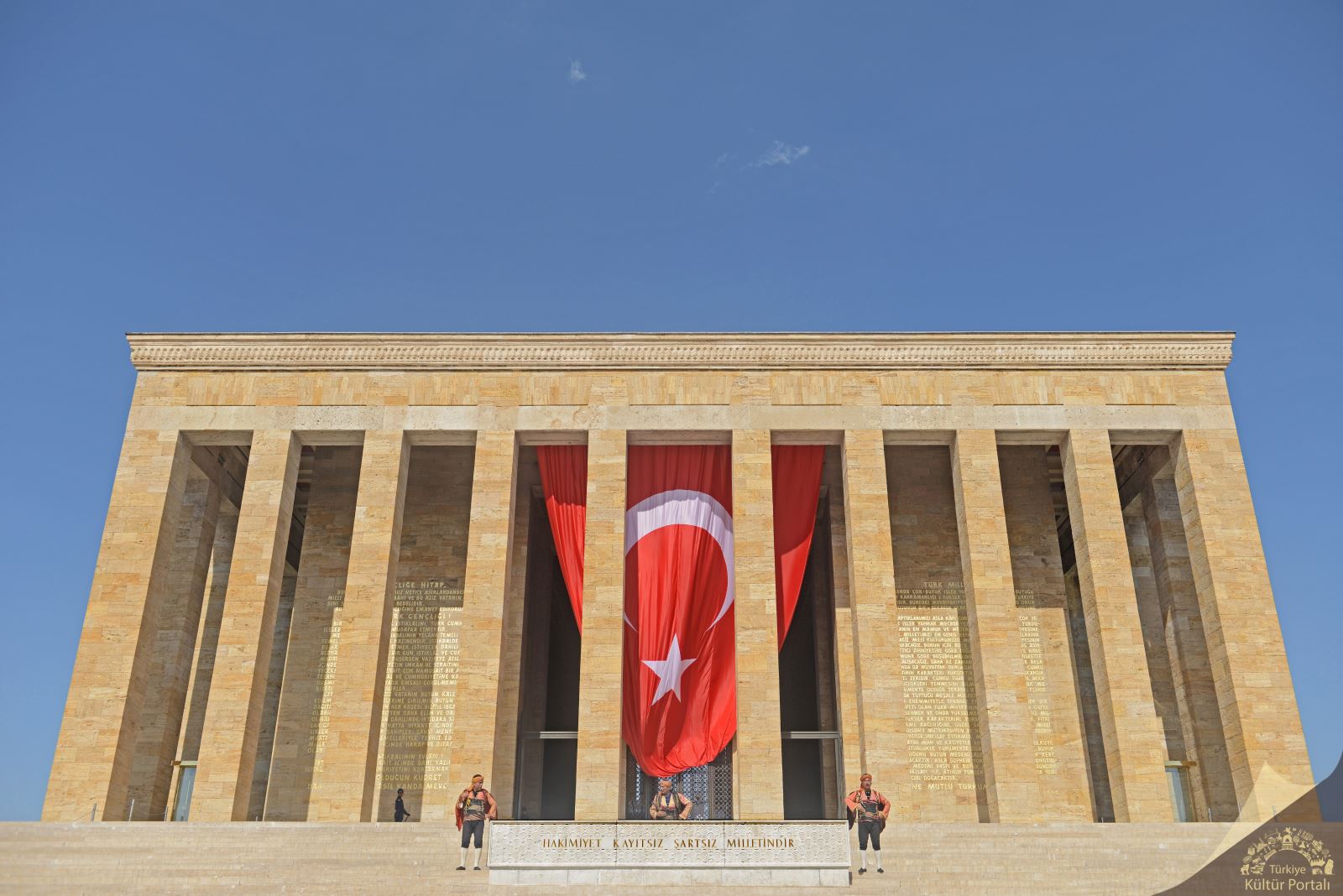 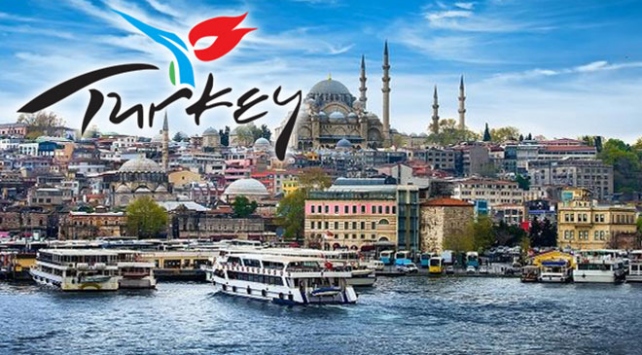 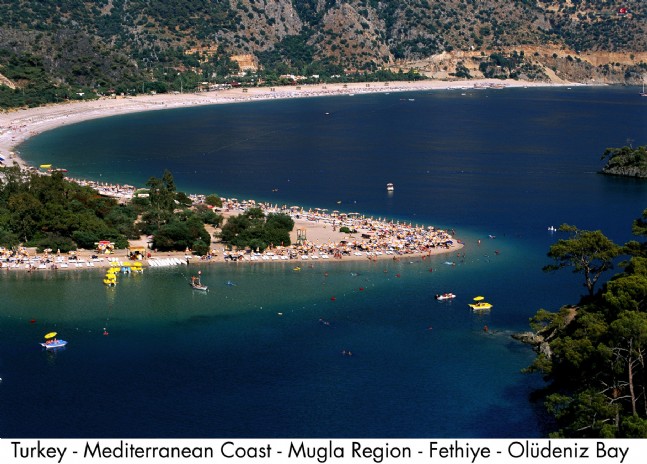 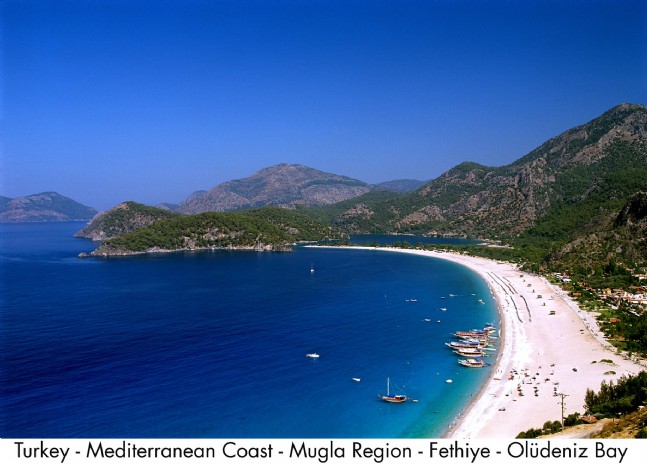 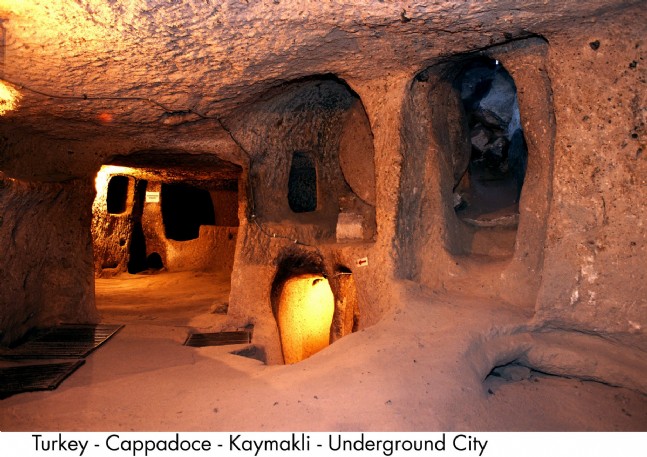 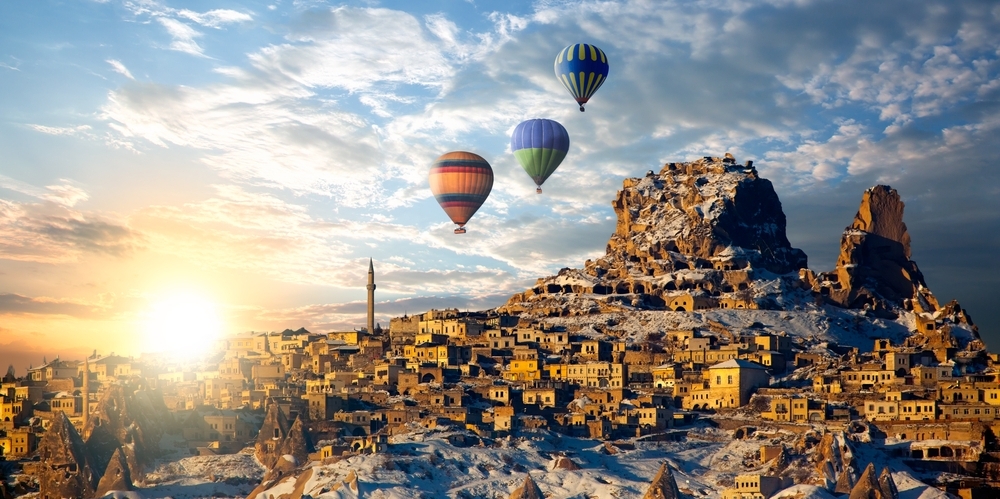 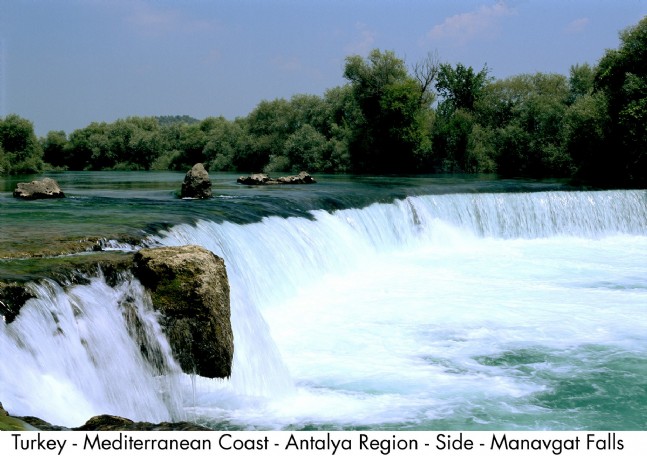 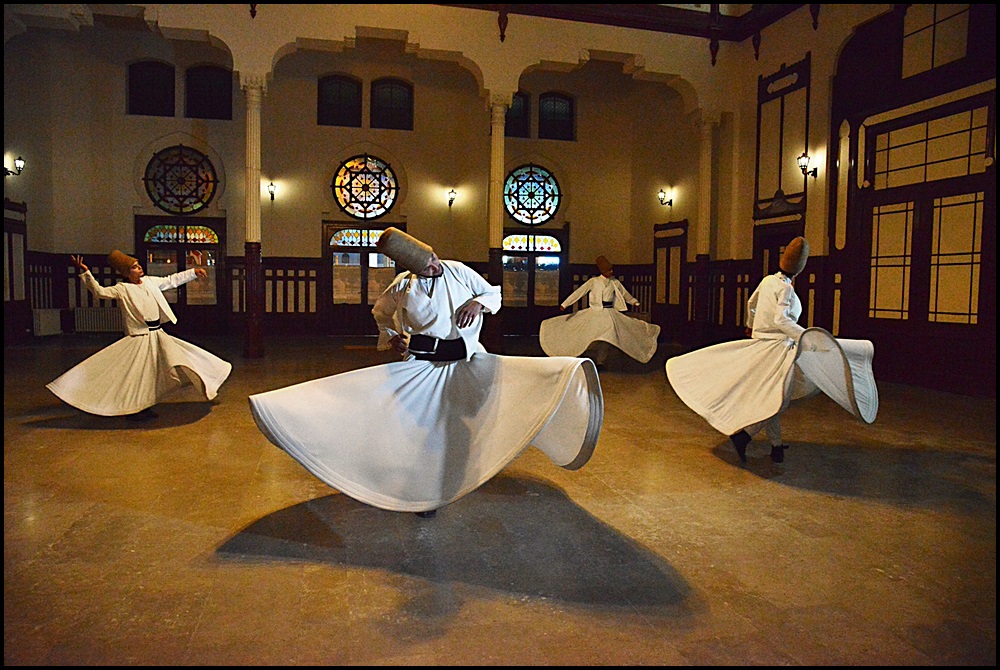 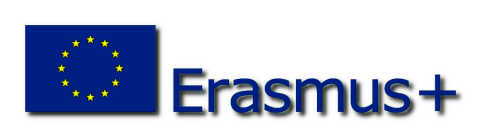 We want to present you
some Turkish rhymes and
simple songs.
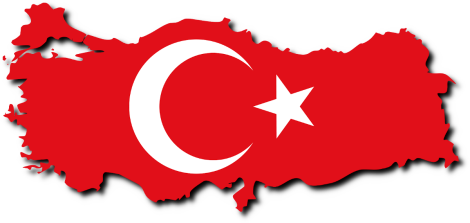 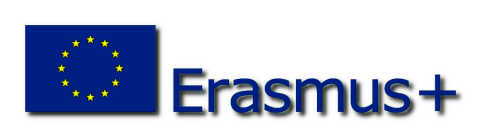 if only life would be like a feast
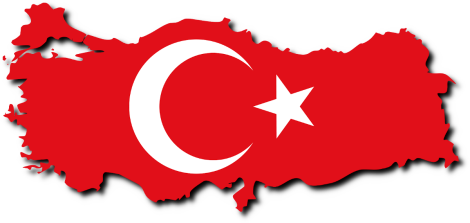 hayat bayram olsa
Turkish folk song
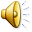 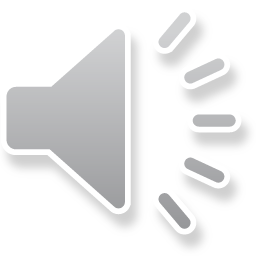 The happiest person in this world is the one who gives happiness 
The loved person  in this world knows how to love
 The strongest person in this world is the one coming  from hardship The wisest person in this World is the one who  knows himself 
If only  the whole world believed this , 
If only a belief,
 if only life would be like a feast, 
If only  people holded hands
 If only  there was unity 
If only we stretched together forever ……
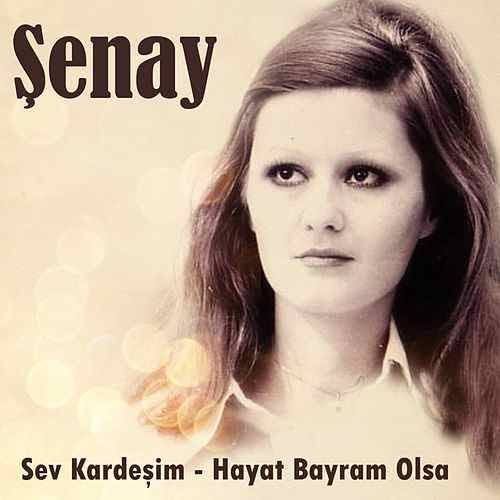 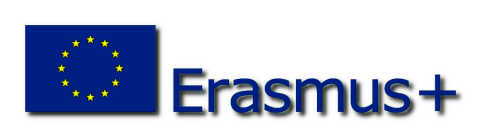 row, row your boat
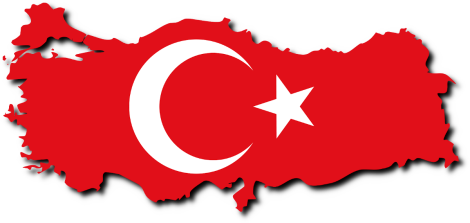 fış fış kayıkçı
nursery rhyme 1
Row, row, row your boatGently down the streamMerrily merrily, merrily, merrilyLife is but a dream

	Fış fış kayıkçı	Kayıkçının küreği	Hop hop eder yüreği	Akşama fincan böreği	Yavrum yesin büyüsün	Tıpış tıpış yürüsün
https://www.youtube.com/watch?v=T7gU4S9jTD4
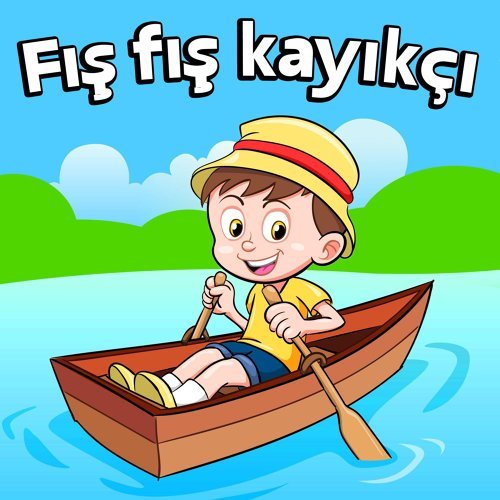 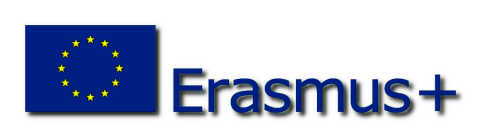 Long live our school
daha dün annemizin
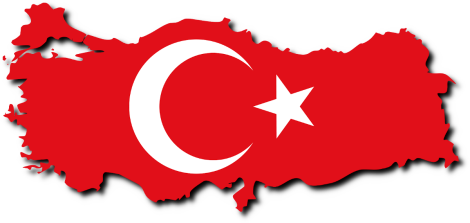 Daha dün annemizin Kollarında yaşarken
Çiçekli bahçemizin Yollarında koşarken
Şimdi okullu olduk ,Sınıfları doldurduk
Sevinçliyiz hepimiz ,Yaşasın okulumuz

Just yesterday we were in our mother’s arms 
While we were running on the way of our garden full of flowers, 
We are schooled now, we’ve filled the class
We are all happy now 
Long live our school
nursery rhyme 2
https://www.youtube.com/watch?v=0oDtKe72JkE
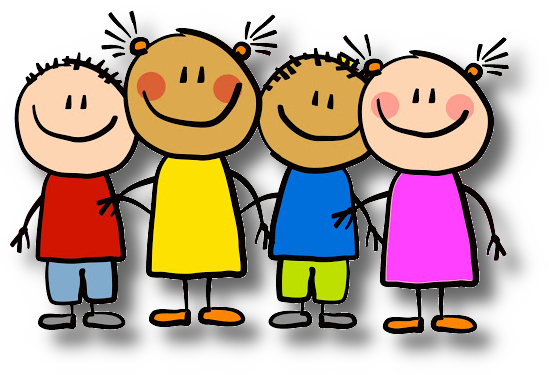 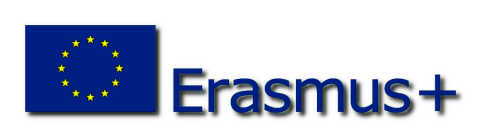 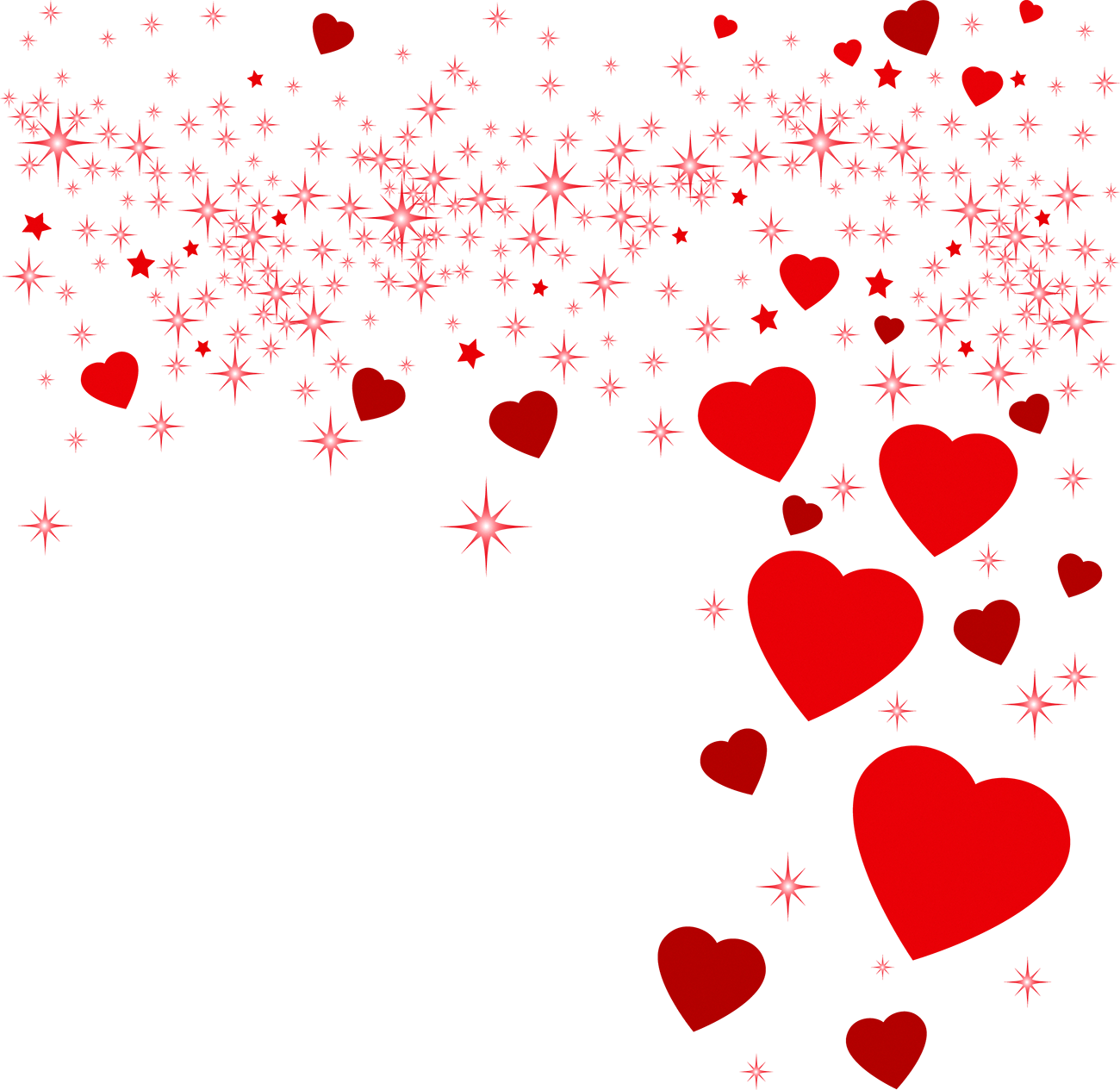 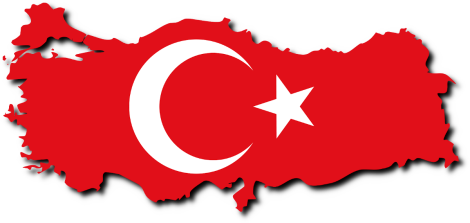 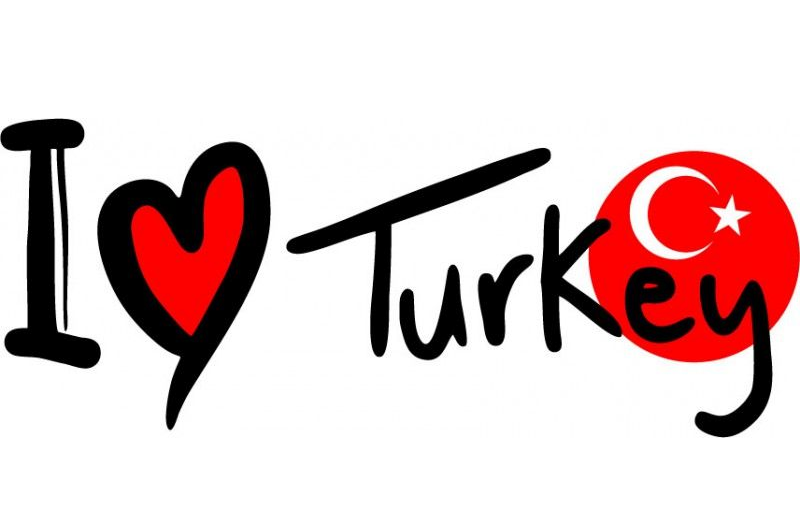